Методи
Деклариране и извикване на методи
Увод в
програмирането
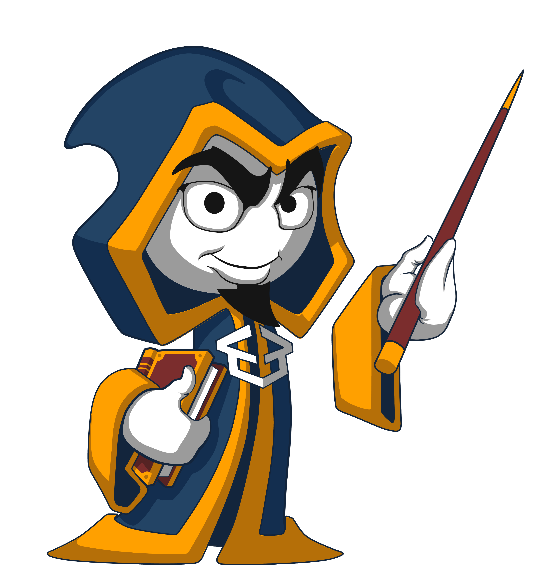 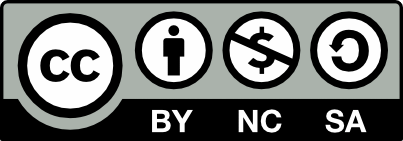 Учителски екип
Обучение за ИТ кариера
https://it-kariera.mon.bg/e-learning/
Съдържание
Използване на методи
Какво е метод?
Защо използваме методи?
Деклариране на методи
Извикване на методи
Методи с параметри
Използване на параметрив методите
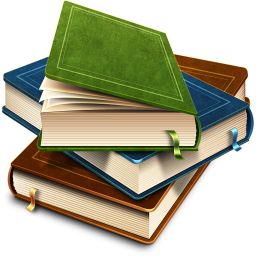 2
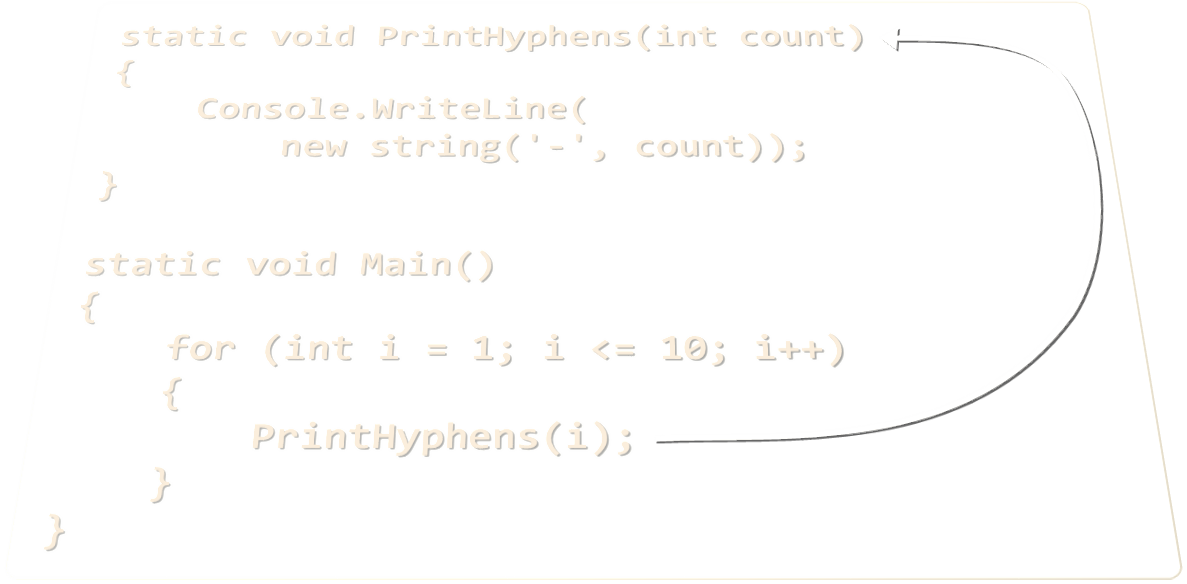 Деклариране и извикванена методи
3
Прости Методи
Методите са именувано парче код, което може да се извика
Деклариране на прост метод:



Извикване на метода няколко пъти:
Име на метода: PrintHeader
static void PrintHeader()
{
   Console.WriteLine("----------");
}
Тялото на метода винаги е в { }
PrintHeader();
PrintHeader();
4
Защо да използваме методи?
Управляваме процеса на програмиране
Разделяме големи програми на малки части
По-добра организация на програмата ни
Подобрява четимостта на кода
Подобрява разбираемостта на кода
Избягваме повторението на програмен код
Подобрява поддръжката на кода
Преизползваемост на кода
Използване на съществуващи методи няколко пъти
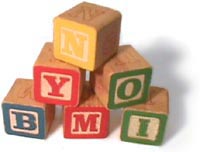 5
Деклариране на методи
Име на метода
Тип на връщаната стойност
Параметри
В C#, методите се декларират вътре в клас
Main() също е метод
Декларираните променливиса локални
static double GetSquare(double num)
{
      return num * num;
}
Тяло
class MyProgram
{
    static void Main(string[] args)
    {
    }
}
6
Извикване на метод
Методите могат да бъдат извикани чрез името им



Извикване на метод:
static void PrintHeader()
{
   Console.WriteLine("----------");
}
Декларацияна метод
static void Main()
{
    PrintHeader();
}
Извикванена метод
7
Извикване на метод (2)
Метод може да бъде извикан от:
Главният метод – Main()



Собственото си тяло – Рекурсия
Някой друг метод
static void PrintReceipt()
{
    PrintHeader();
    PrintFooter();
}
static void Main()
{
    PrintHeader();
}
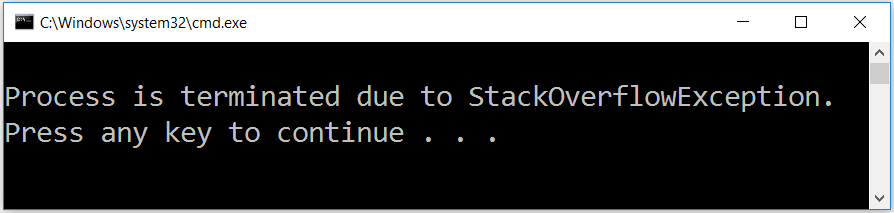 8
Задача: Празна касова бележка
Да се напише метод, който печата празна касова бележка:
CASH RECEIPT
------------------------------
Горна част
Charged to____________________
Received by___________________
Средна част
------------------------------
© IT KARIERA
Долна част
9
Решение: Празна касова бележка
Направете 3 метода които принтират всяка част
Копирайте съдържанието от предишния слайд
Използвайте знака "\u00A9" за символът ©
Направете метод PrintReceipt(), който вика трита метода:
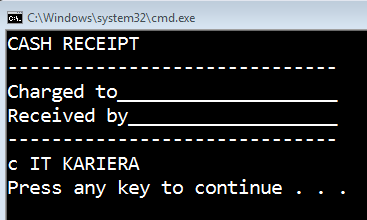 private static void PrintReceipt()
{
    PrintHeader();
    PrintBody();
    PrintFooter();
}
10
int
long
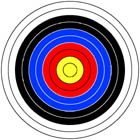 double
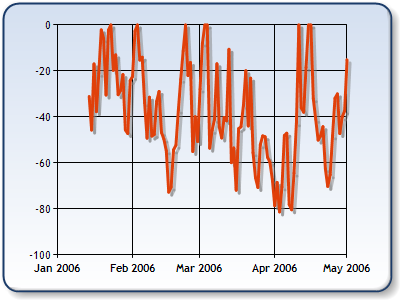 decimal
float
Методи с параметри
11
Използване на параметри
Параметрите могат да бъдат всеки тип данни




Извикване на метод с конкретни стойности
Деклариране на  
int start и int end
static void PrintNumbers(int start, int end)
{
    for (int i = start; i <= end; i++)
    {
        Console.Write("{0} ", i);
    }
}
Няколко параметъра, разделени със запетайка
static void Main()
{
    PrintNumbers(5, 10);
}
Подаване на конкретни стойности
12
Използване на параметри (2)
Можем да подаваме нула или няколко параметъра
Параметрите могат да бъдат от различни типове
Всеки параметър има име и тип
Име на параметъра
Няколко параметъра от различни типове
Тип на параметъра
static void PrintStudent(string name, int age, double grade)
{
    Console.Write("Student: {0}; Age: {1}, Grade: {2}",
        name, age, grade);
}
13
Задача: Знак на цяло число
Да се създаде метод, който печата знака на цяло число n:
2
The number 2 is positive.
-5
The number -5 is negative.
The number 0 is zero.
0
14
Решение: Знак на цяло число
static void PrintSign(int number)
{
    if (number > 0)
        Console.WriteLine("The number {0} is positive", number);
    else if (number < 0)
        Console.WriteLine("The number {0} is negative.", number);
    else
        Console.WriteLine("The number {0} is zero.", number);
}
15
Задача: Принтиране на триъгълник
Да се създаде метод, който принтира триъгълник, както е показано в примерите:
1
1 2
1 2 3 
1 2 3 4
1 2 3
1 2
1
1
1 2
1 2 3 
1 2 
1
3
4
16
Решение: Принтиране на триъгълник
Създайте метод, който принтира един ред, състоящ се от числа в диапазон от определено начало до определен край:
static void PrintLine(int start, int end)
{
    for (int i = start; i <= end; i++)
    {
        Console.Write(i + " ");
    }
    Console.WriteLine();
}
17
Решение: Принтиране на триъгълник (2)
Създайте метод, който принтира първата и после втората половина на триъгълника:
Метод с параметър n
static void PrintTriangle(int n)
{
    for (int line = 1; line <= n; line++)
    {
        PrintLine(1, line);
    }
 
    for (int line = n - 1; line >= 1; line--)
    {
        PrintLine(1, line);
    }
}
18
Задача: Рисуване на запълнен квадрат
Нарисувайте на конзолата запълнен квадрат със страна n, както е показно в примера:
--------
-\/\/\/-
-\/\/\/-
--------
Метод с параметър n
4
static void PrintHeaderRow(int n)
{  Console.WriteLine(
      new string('-', 2 * n)); }
static void PrintMiddleRow(int n)
{
  Console.Write('-');
  for (int i = 1; i < n; i++)
    Console.Write("\\/");
  Console.WriteLine('-');
}
static void Main() {
  int n = // TODO: read n
  PrintHeaderRow(n);
  for (int i = 0; i < n - 2; i++)
    PrintMiddleRow(n);
  PrintHeaderRow(n);
}
19
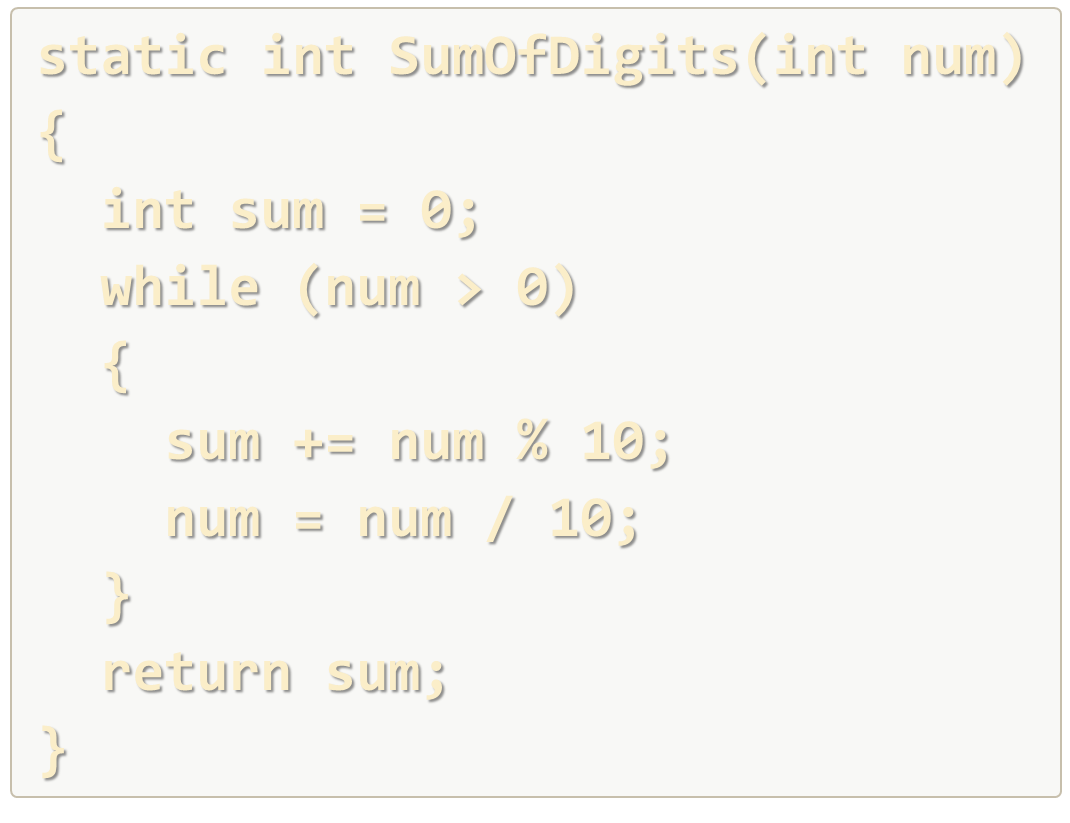 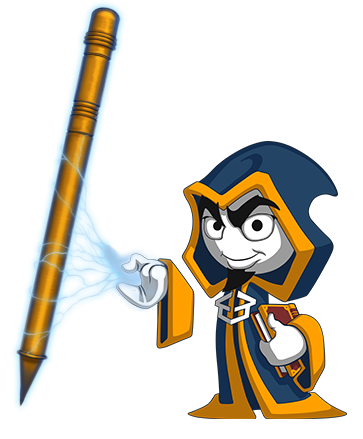 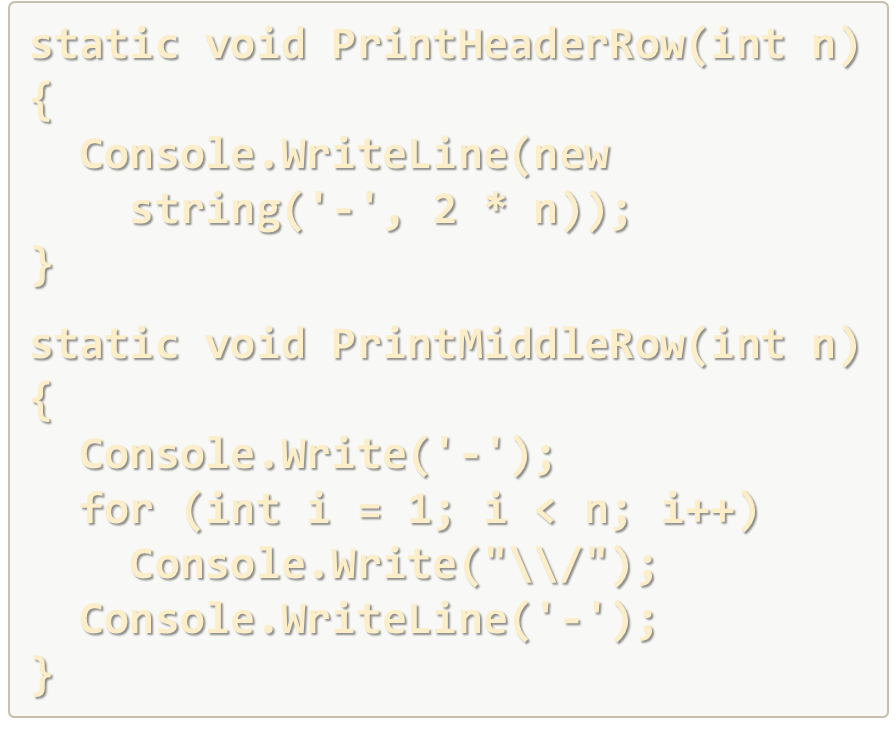 Деклариране и извикване на методи
Работа на живо в клас (лаб)
20
Какво научихме днес?
Можем да разделим голяма програмана прости методи, които решават по-малки проблеми
Методите имат 
име, тип, параметри и тяло
Методите се извикват по тяхното име
Могат да приемат параметри
Параметрите приемат реални стойности,когато методът се извика
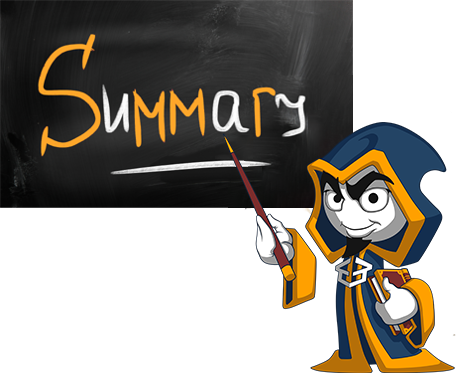 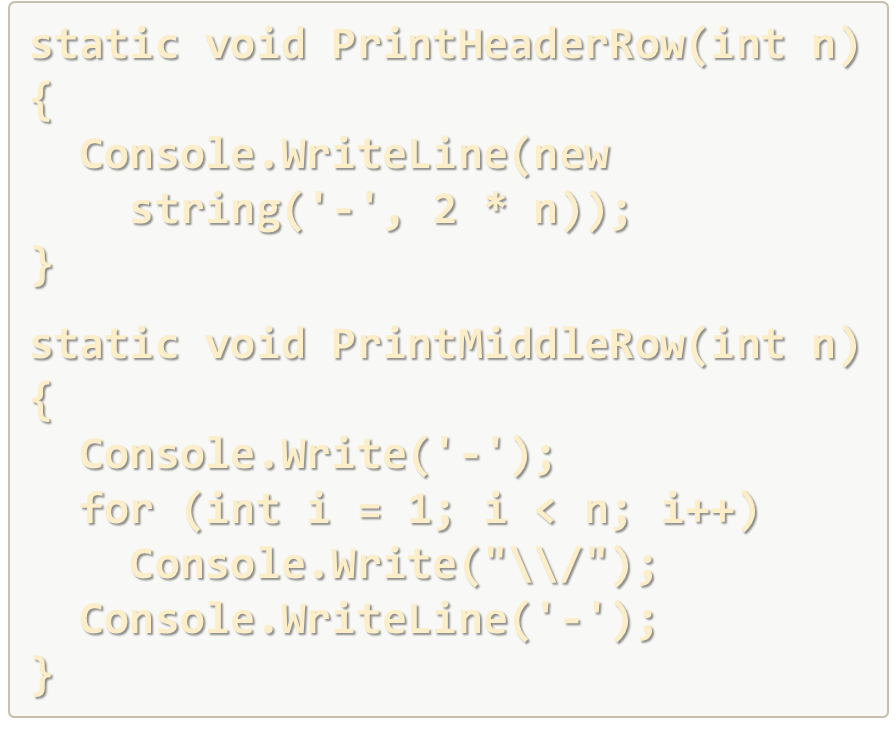 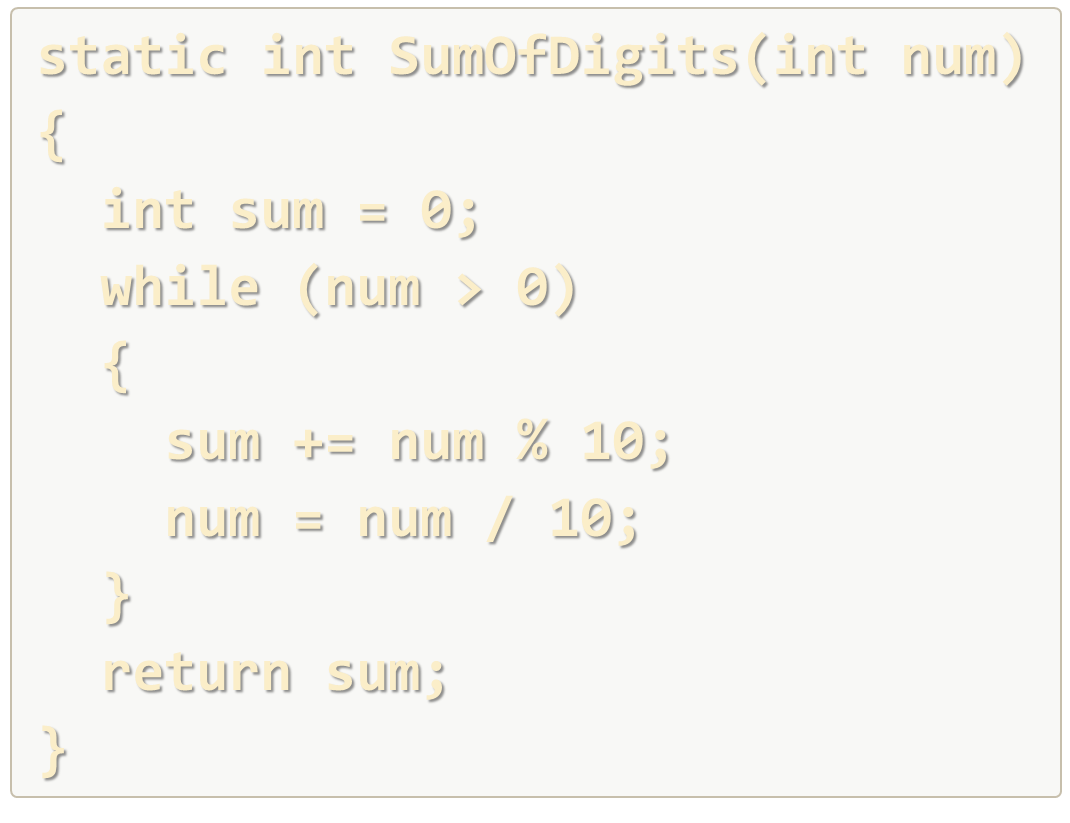 21
Деклариране и извикване на методи
https://it-kariera.mon.bg/e-learning/
Министерство на образованието и науката (МОН)
Настоящият курс (презентации, примери, задачи, упражнения и др.) е разработен за нуждите на Национална програма "Обучение за ИТ кариера" на МОН за подготовка по професия "Приложен програмист"


Курсът е базиран на учебно съдържание и методика, предоставени от фондация "Софтуерен университет" и се разпространява под свободен лиценз CC-BY-NC-SA
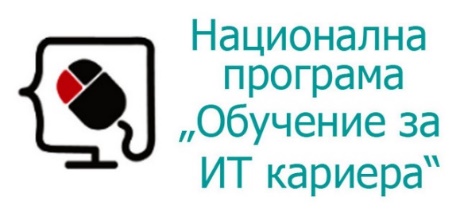 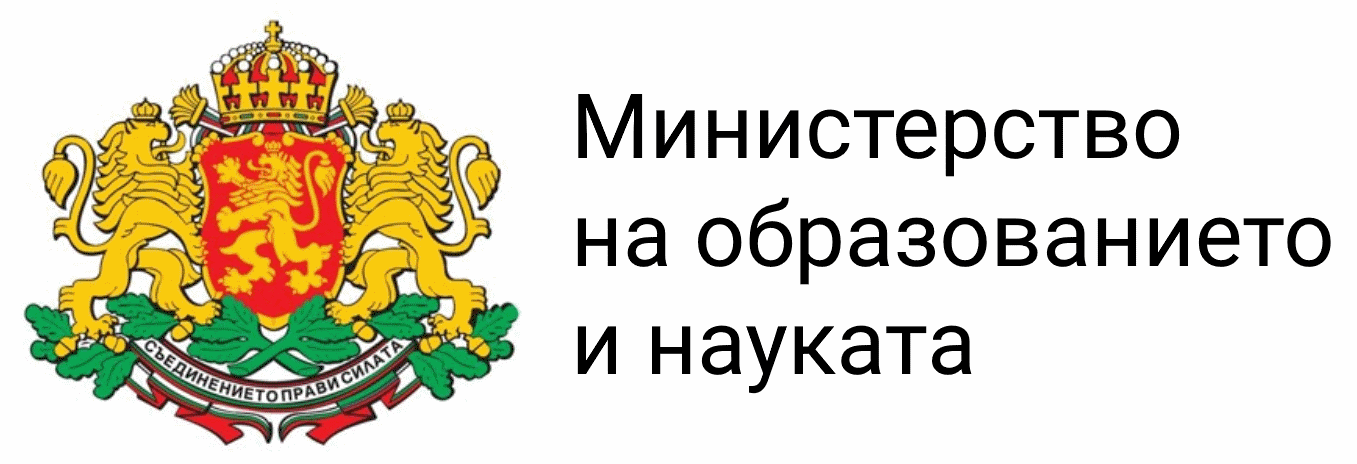 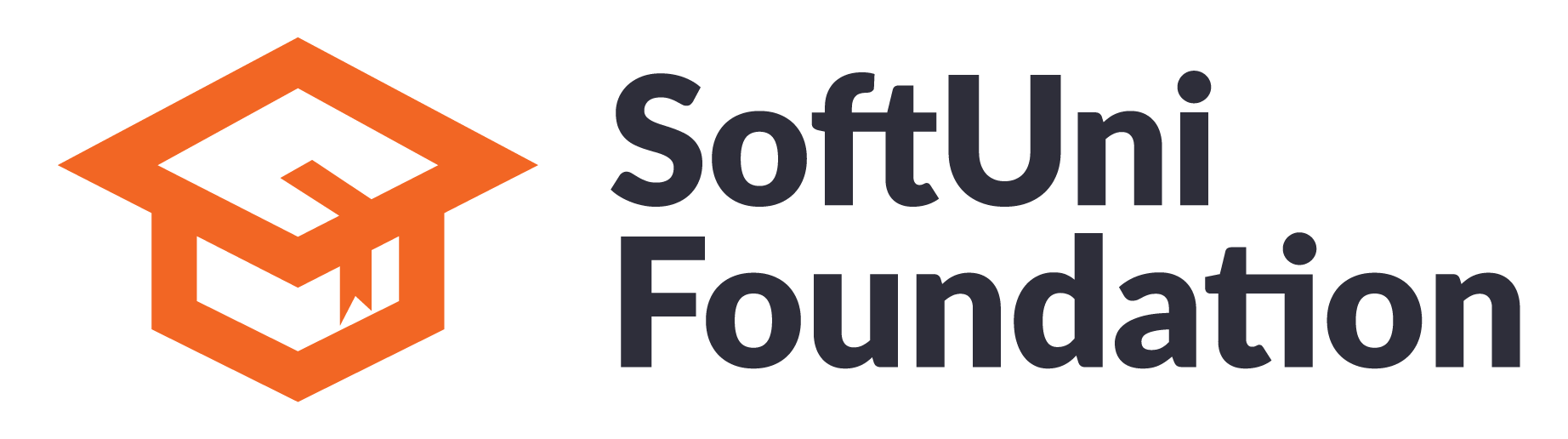 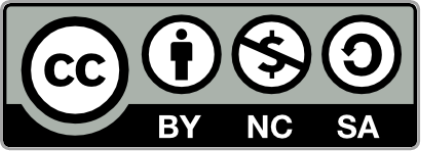 23